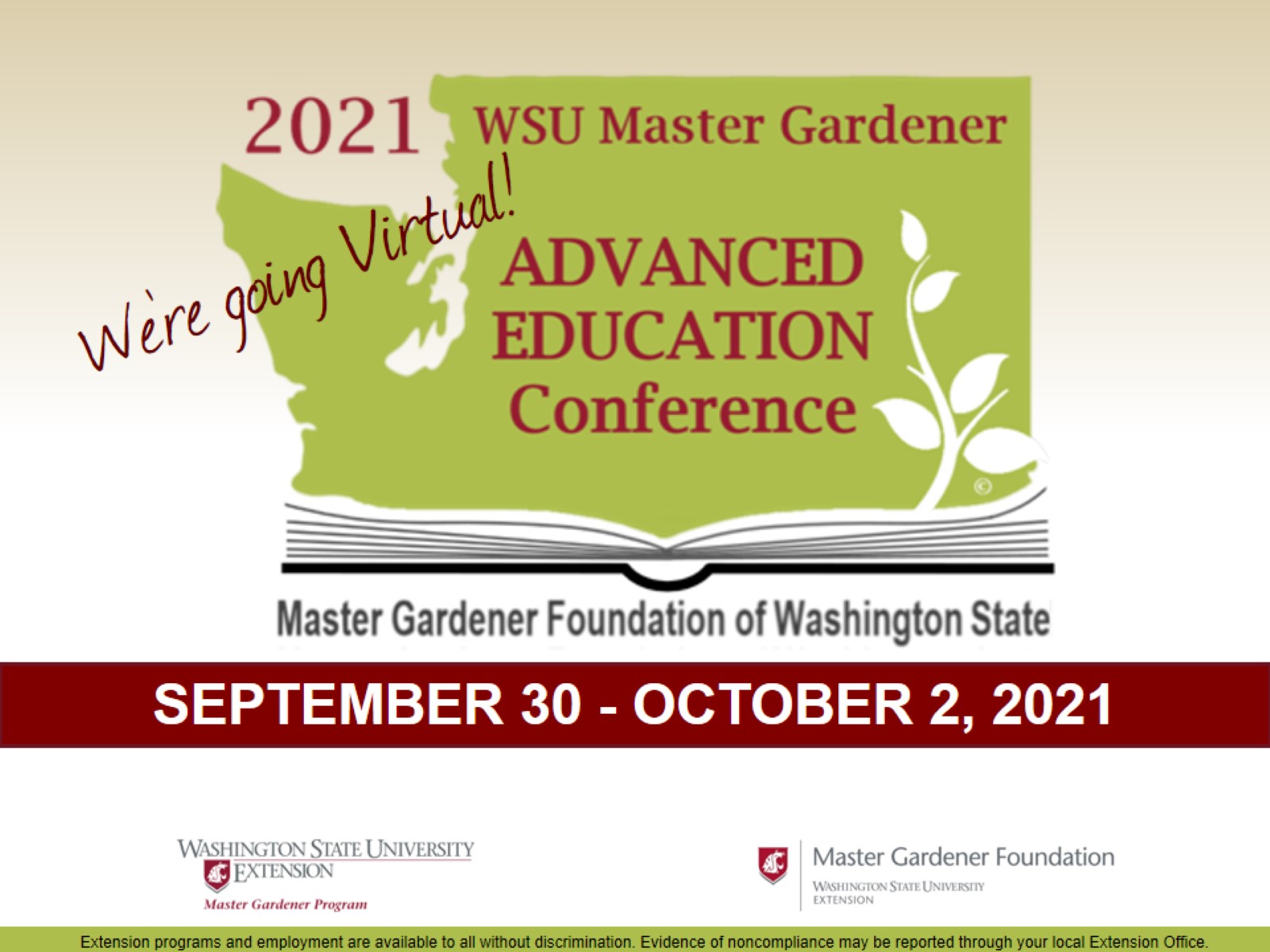 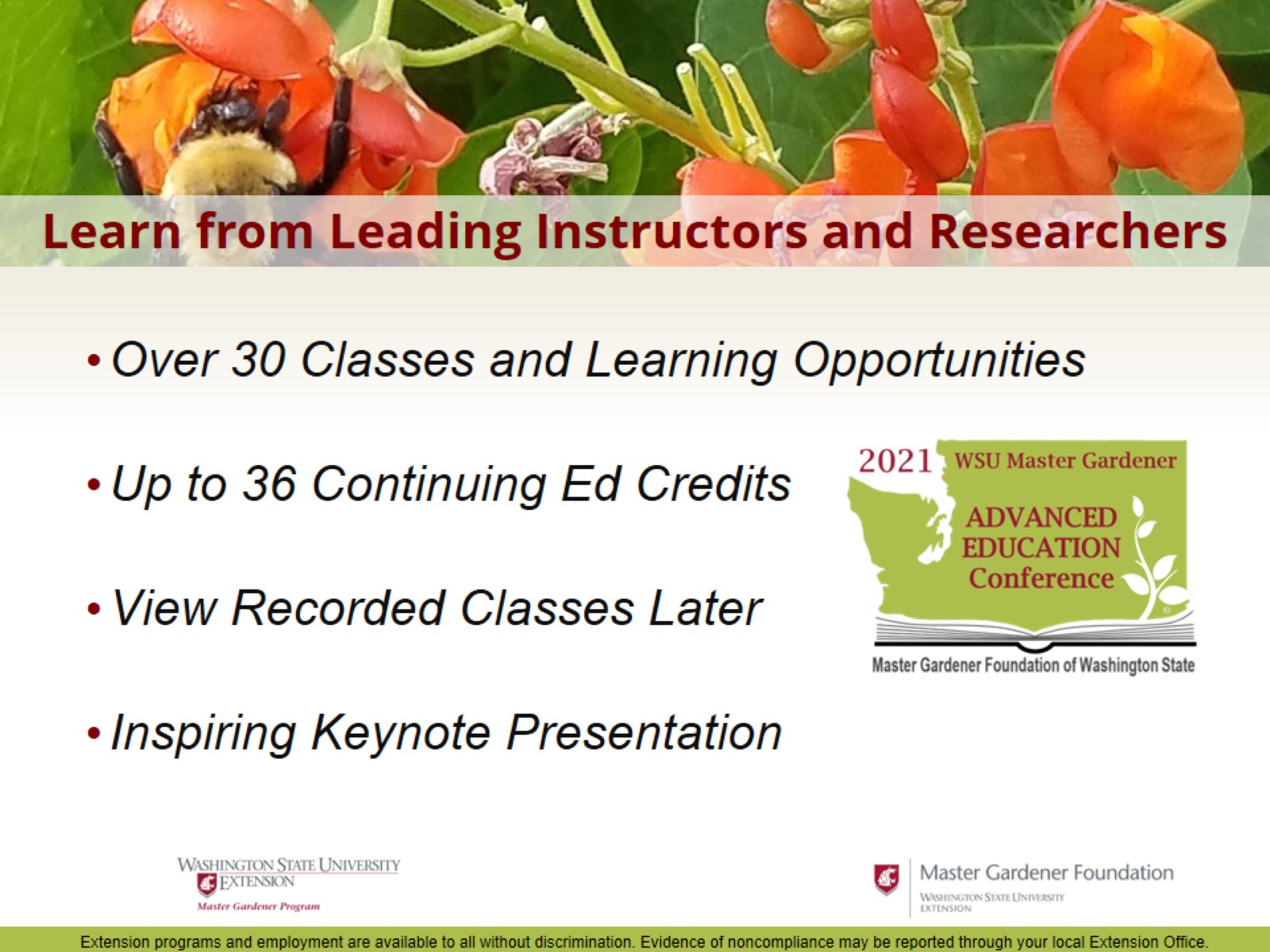 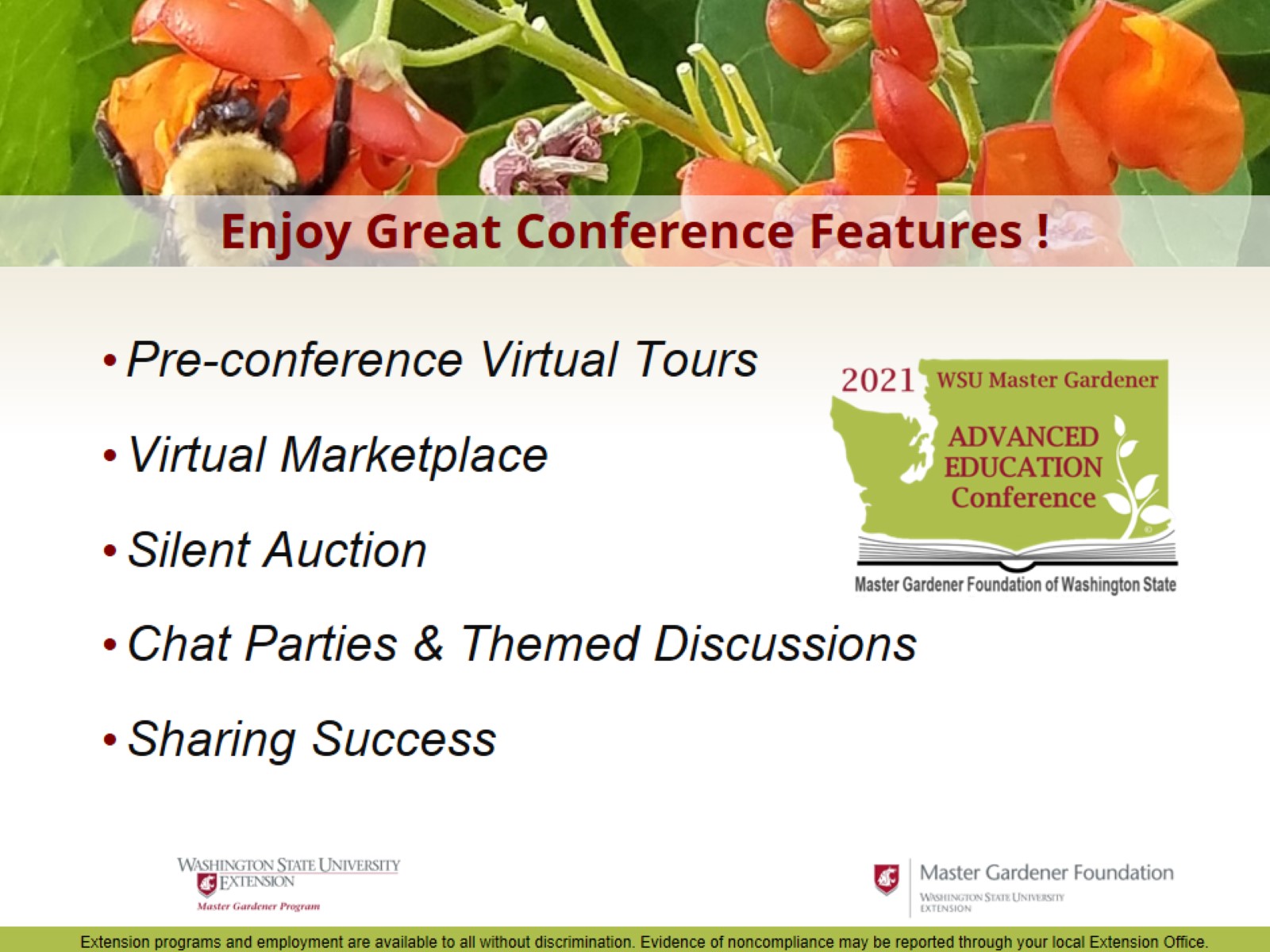 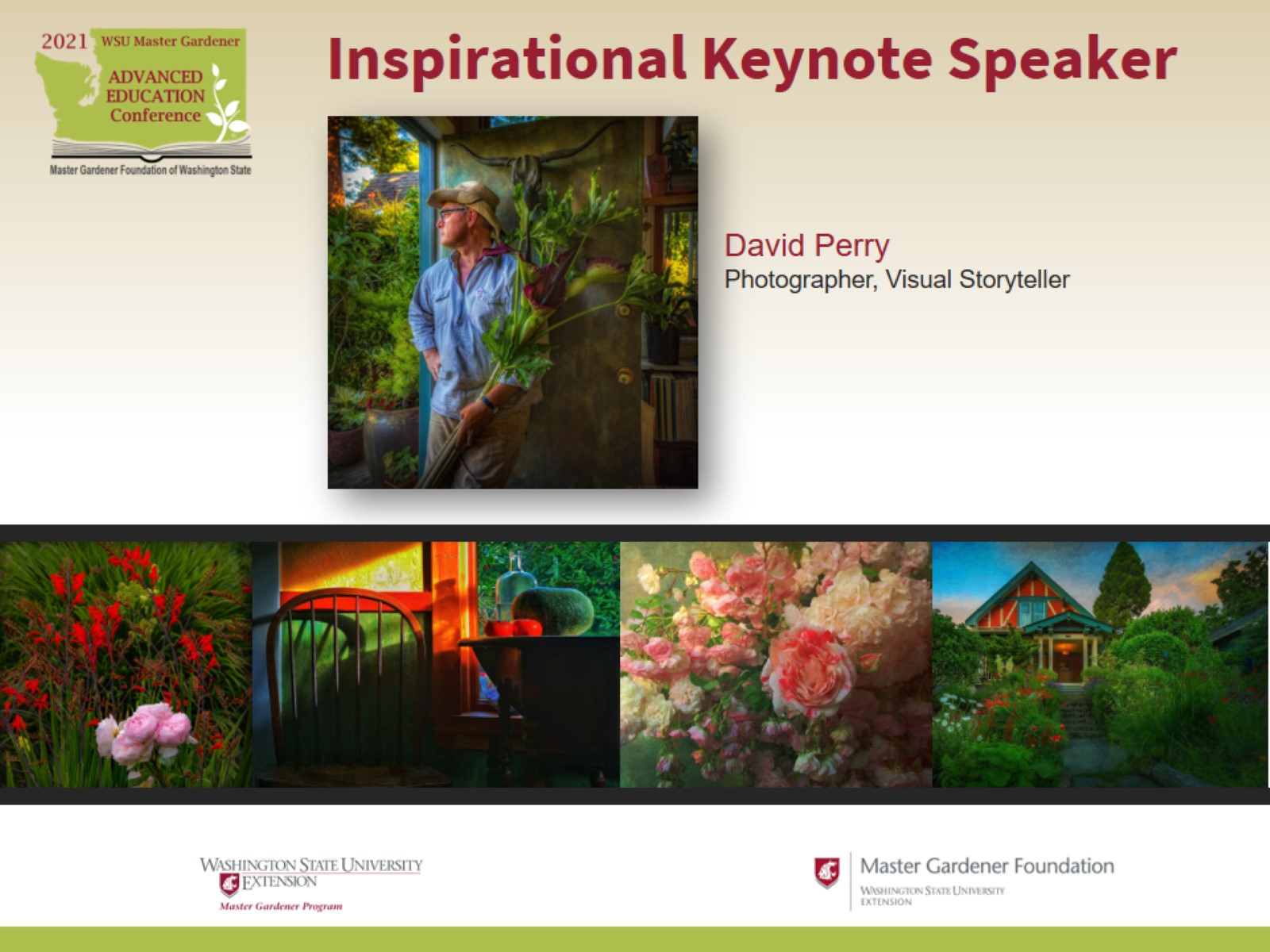 Inspirational Keynote Speaker
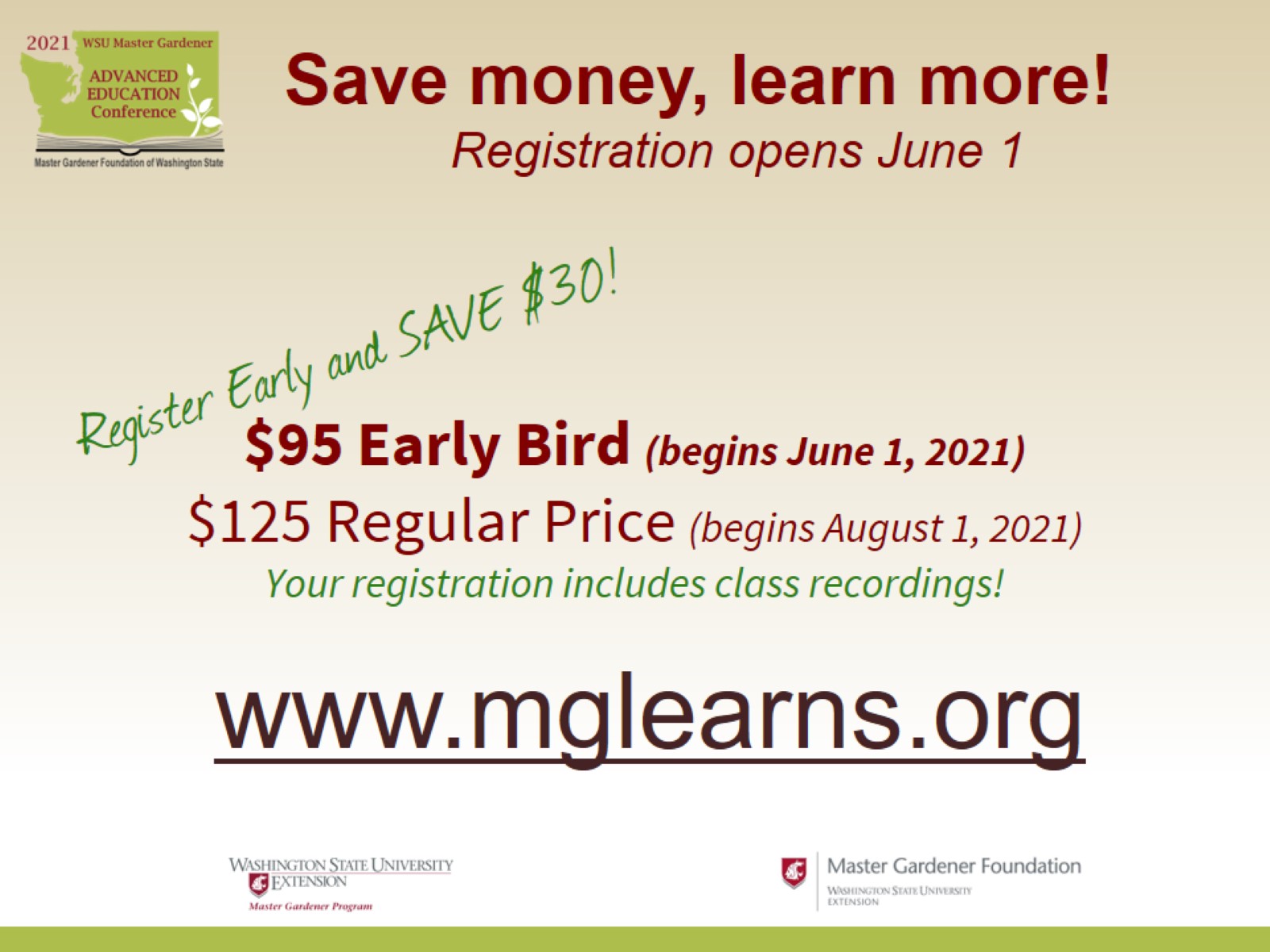 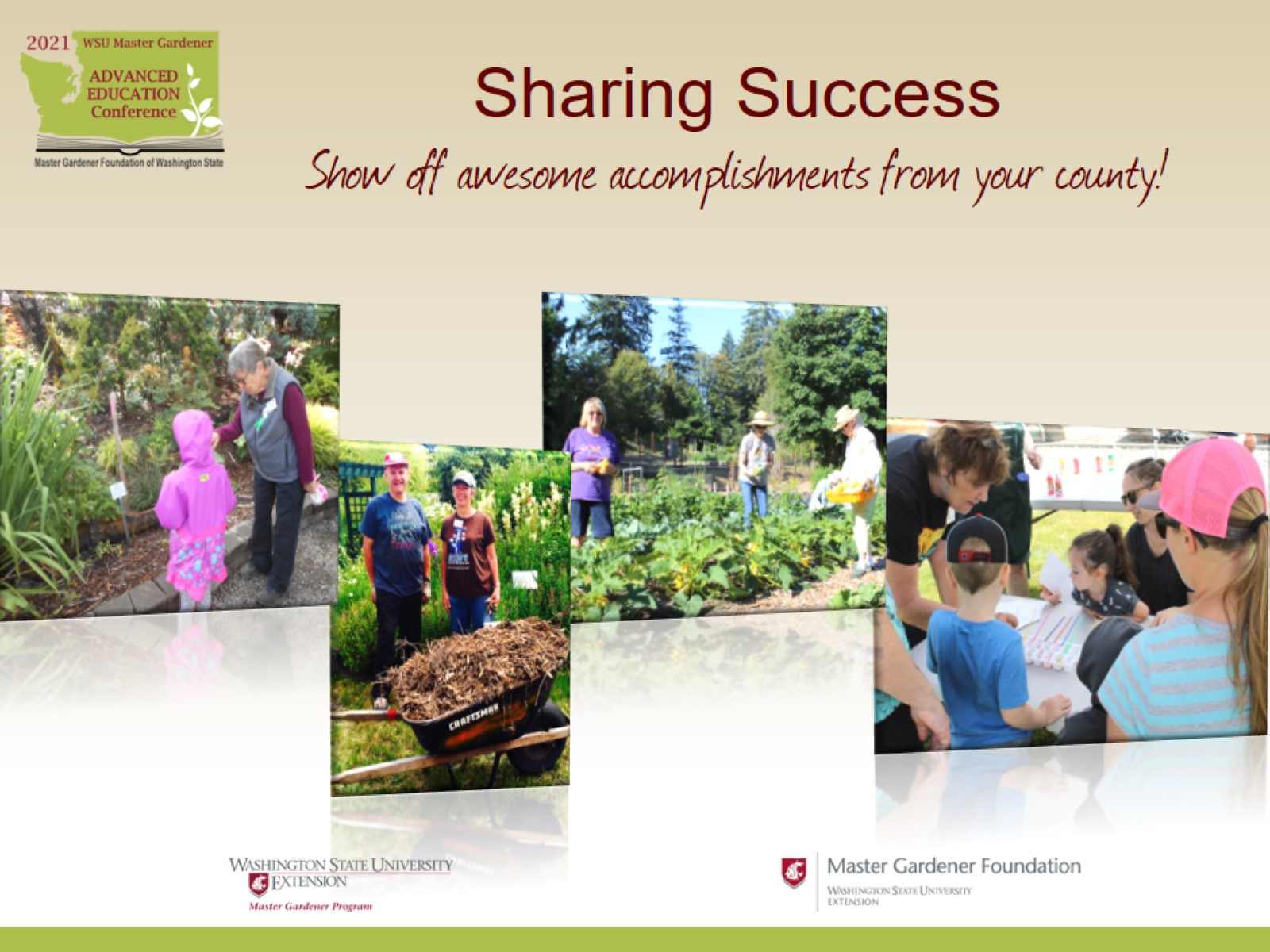 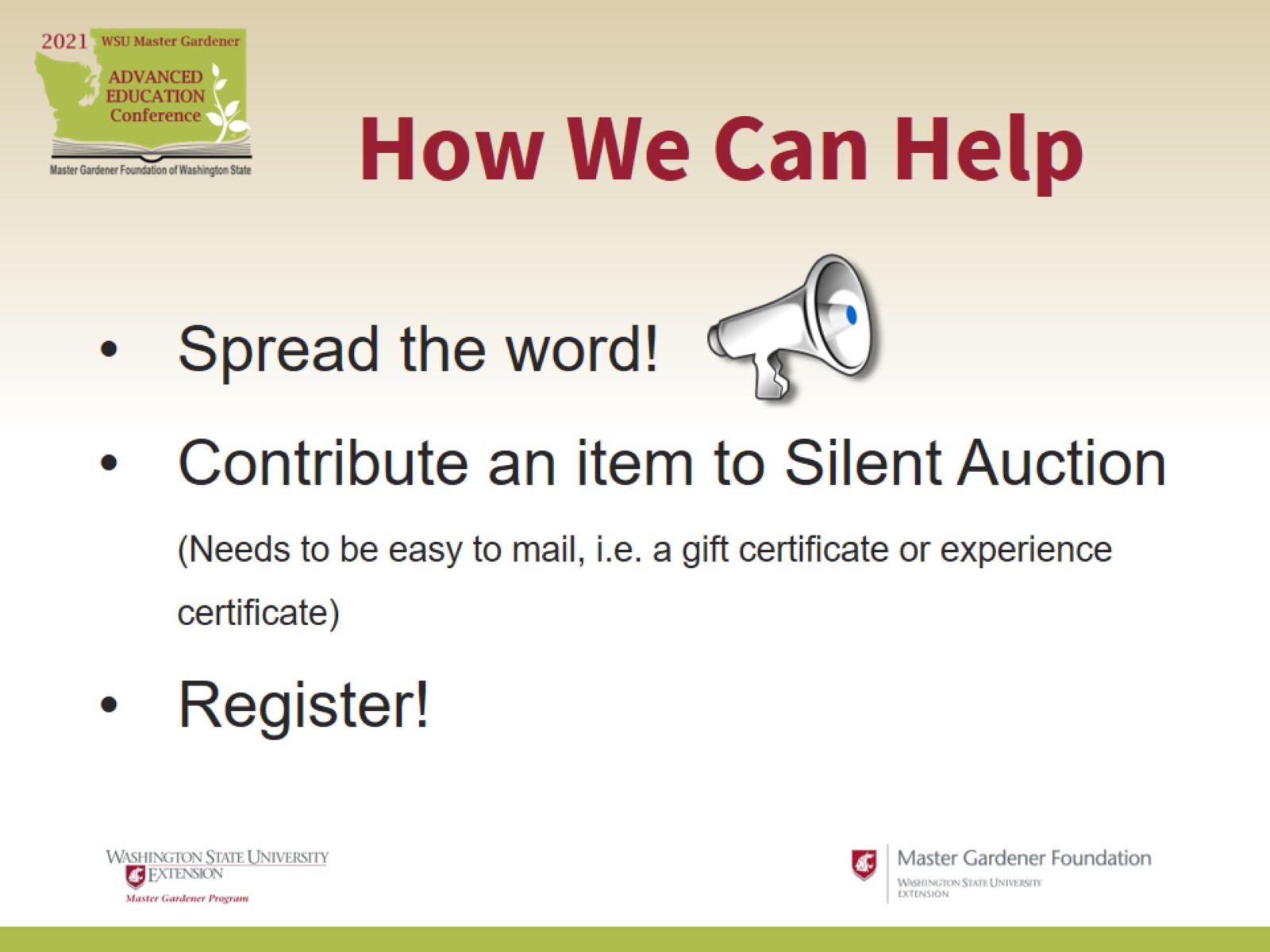 How We Can Help